«Влияние здорового образа жизни родителей на развитие и воспитание ребёнка»
Шнырина Е.В.
Учитель информатики МБОУ «Средняя общеобразовательная школа №25»
Здоровый образ жизни школьника является основой хорошего самочувствия и успешной учебы каждого ребенка и подростка
Воспитание здорового образа жизни школьников – одна из основных задач, которые встают сегодня перед родителями. Его формированием занимается также и школа, однако решающая роль принадлежит, в первую очередь, семье.
ОСНОВНЫЕ ЭЛЕМЕНТЫ ЗДОРОВОГО ОБРАЗА ЖИЗНИ
Режим дня
Двигательная активность
Рациональное питание
Умение управлять своим здоровьем
Отказ от вредных привычек
РЕЖИМ ДНЯ
УЧЕБА В ШКОЛЕ
чтение книг
занятие спортом
музыка
помощь по дому
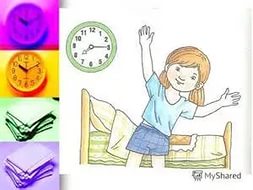 встречи с друзьями
ДЛЯ ЗДОРОВЬЯ ВАЖНО:
продолжительность сна
время отдыха ко сну и пробуждению
количество и время приемов пищи
двигательная активность
активный отдых на открытом воздухе
настроение
Здоровый сон – залог школьной успеваемости!
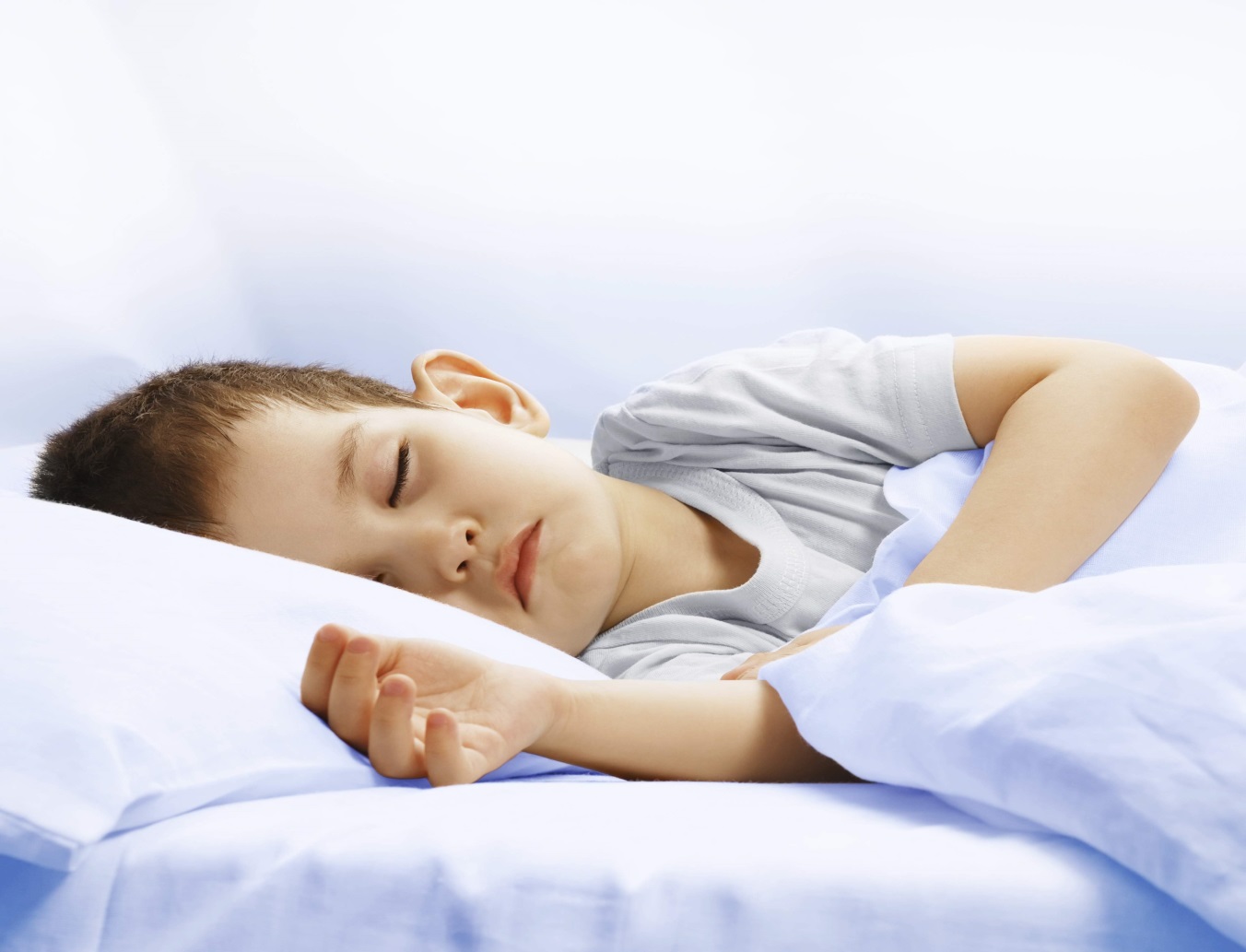 ДВИГАТЕЛЬНАЯ АКТИВНОСТЬ
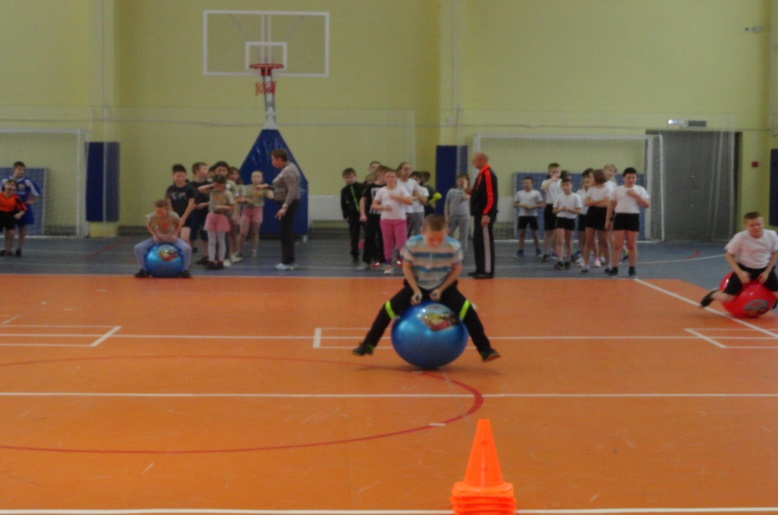 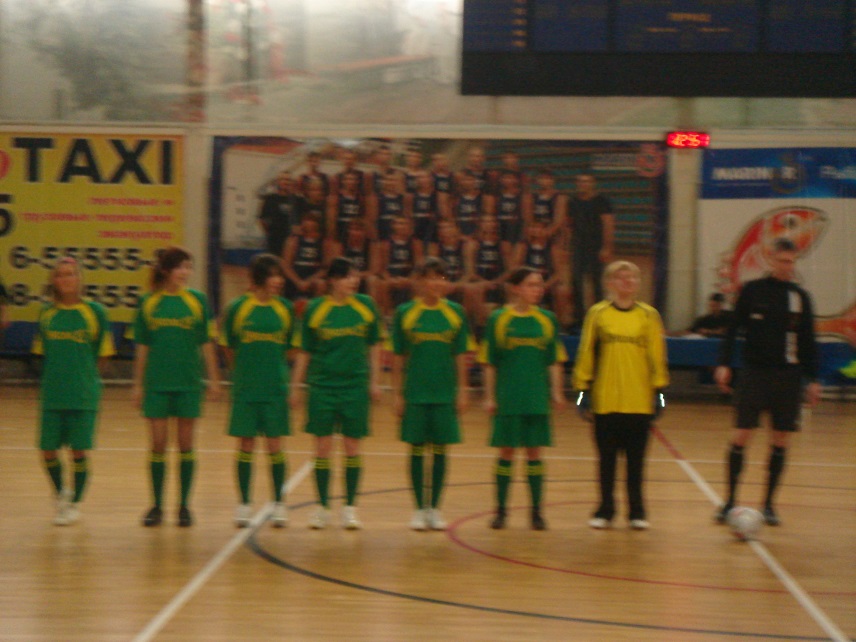 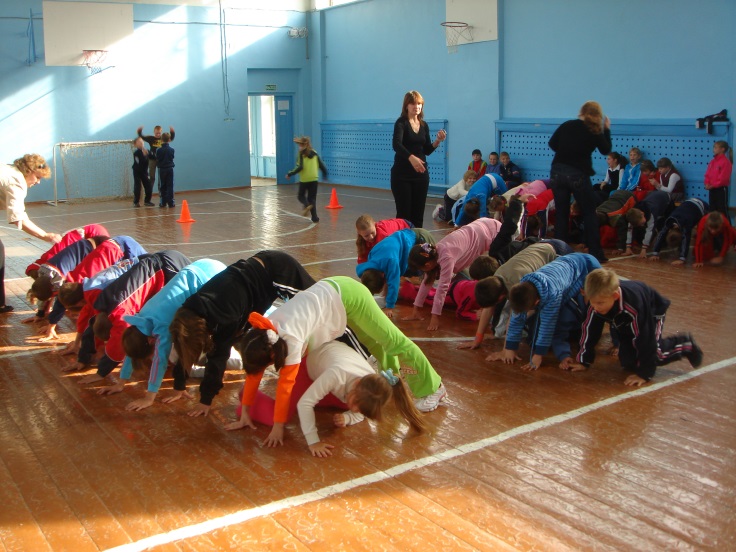 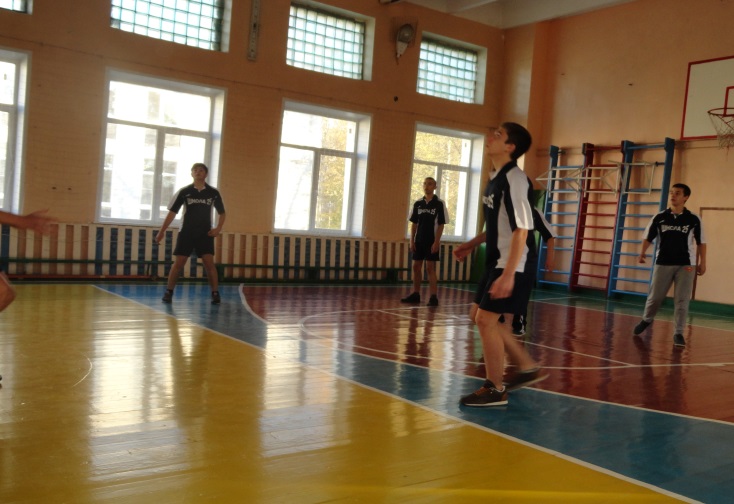 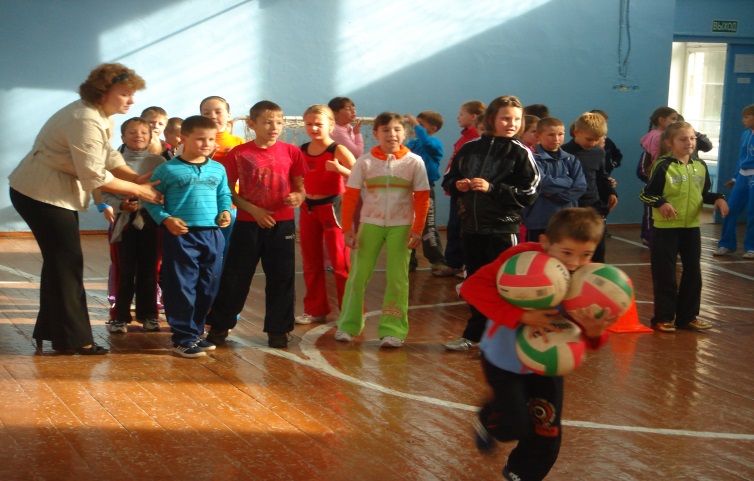 ФИЗКУЛЬТМИНУТКИ
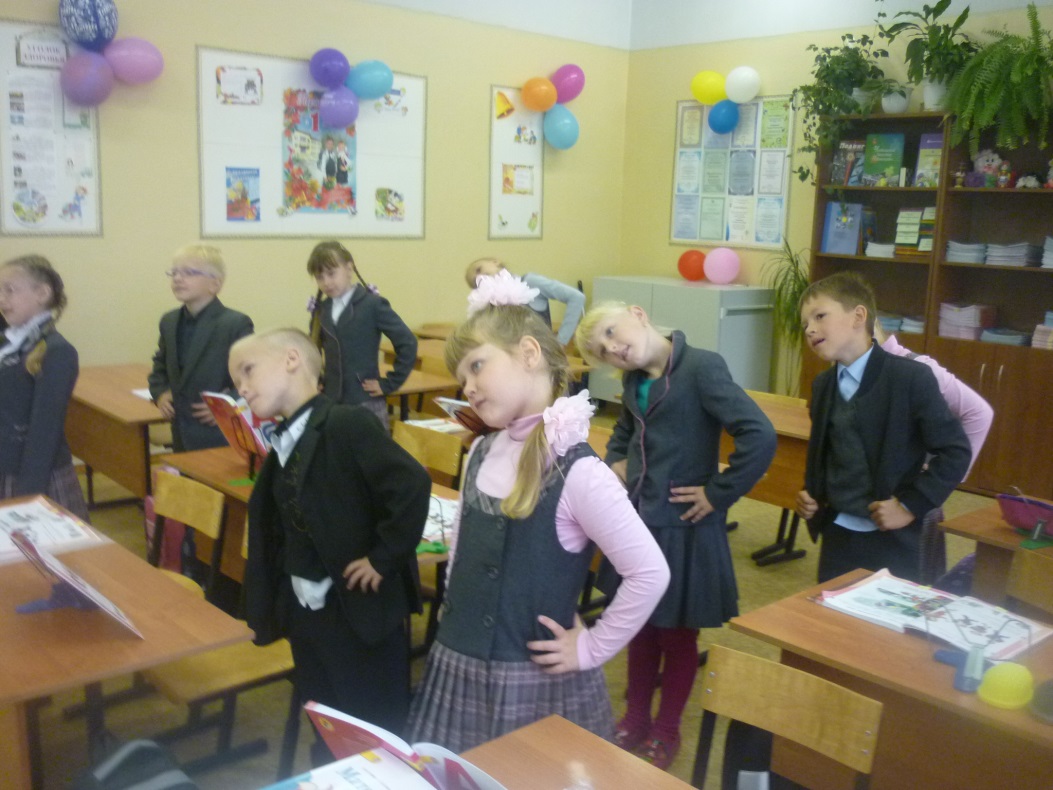 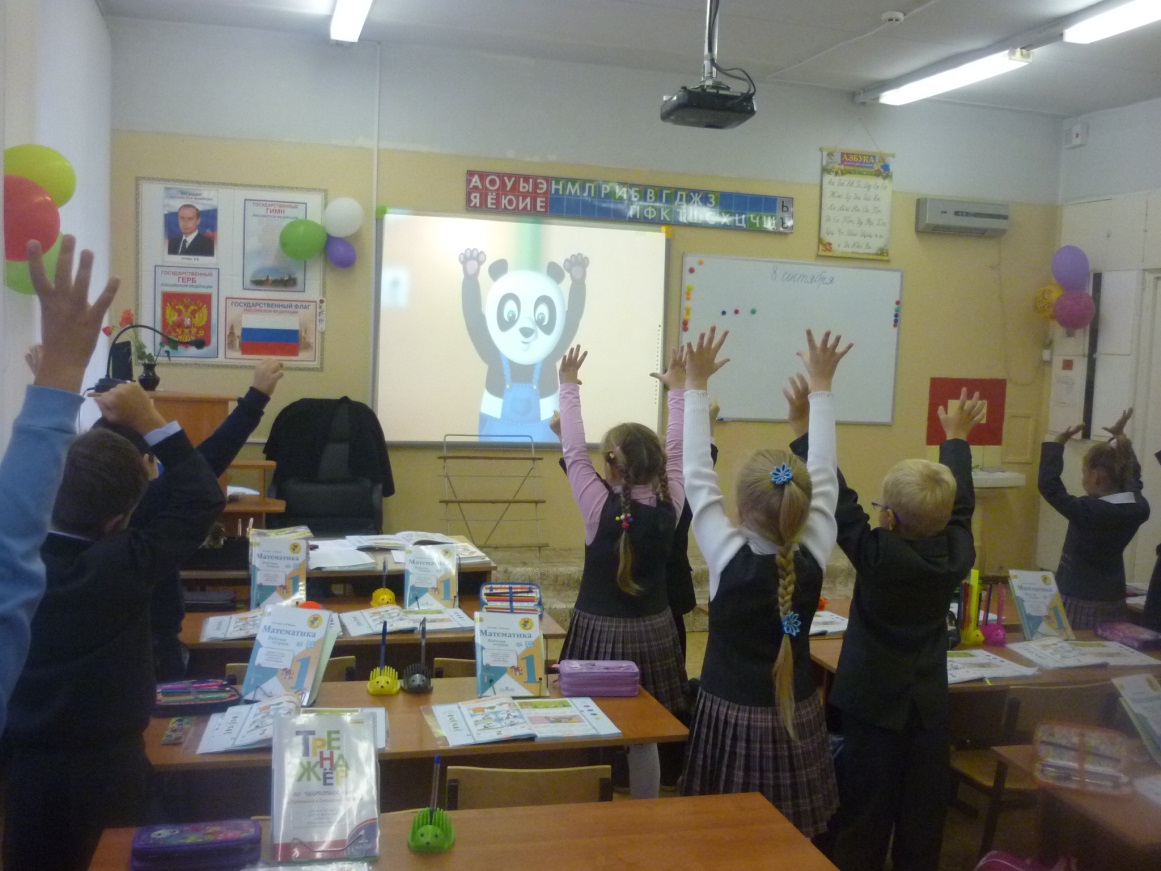 ИГРЫ НА ДИНАМИЧЕСКОЙ ПЕРЕМЕНЕ
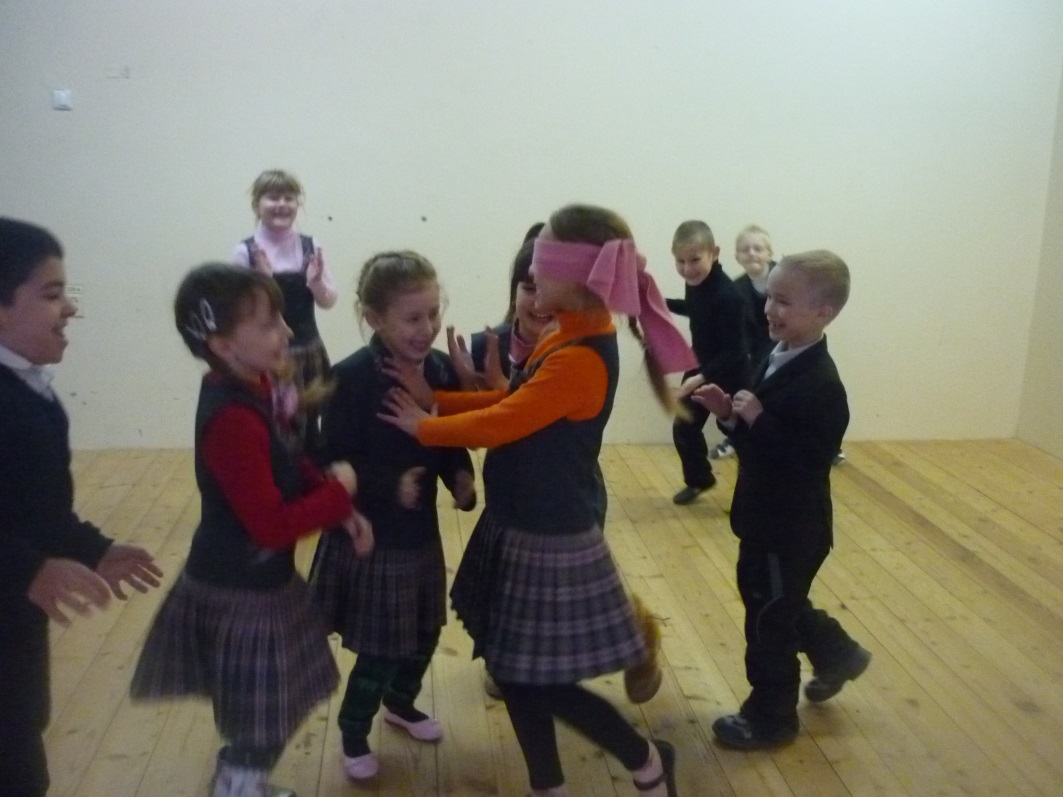 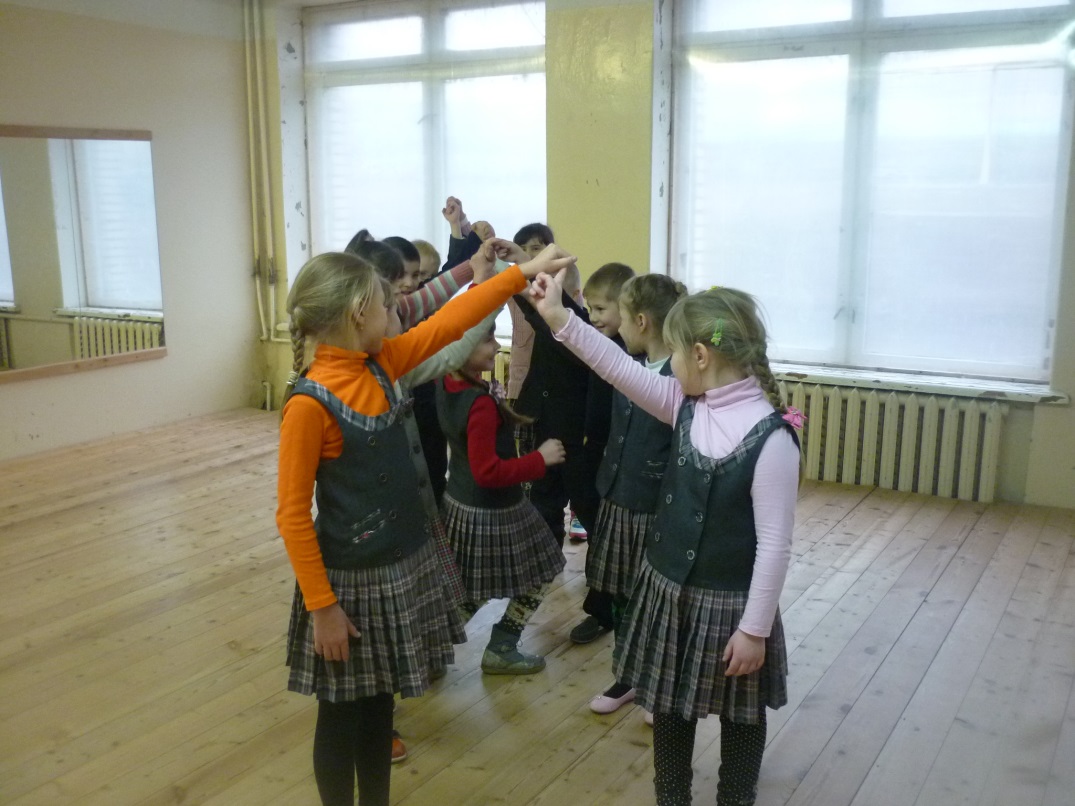 ФЕСТИВАЛЬ СНЕЖНЫХ ФИГУР
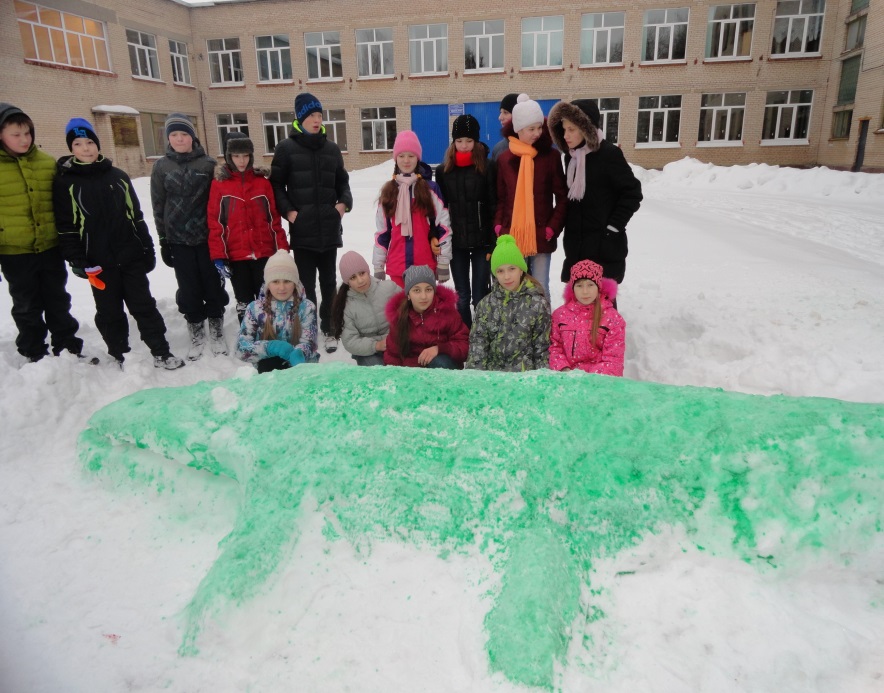 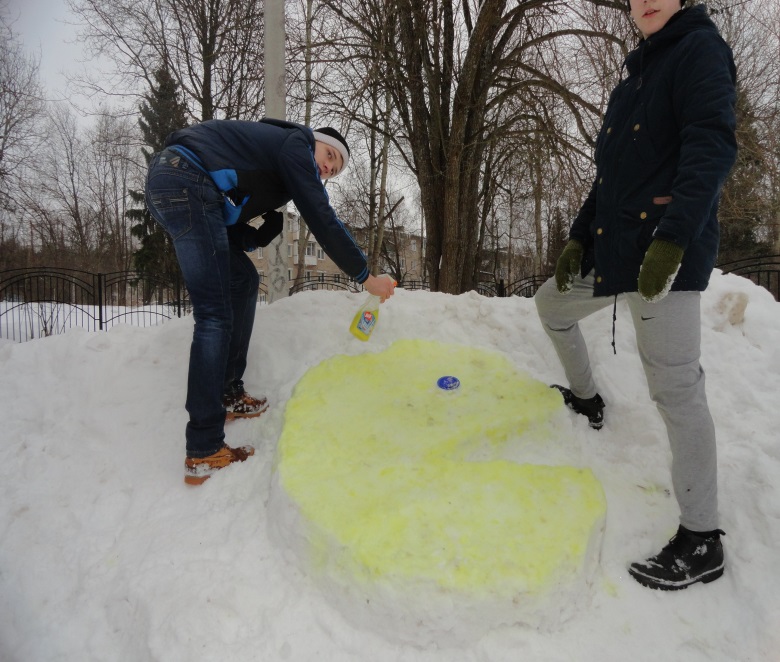 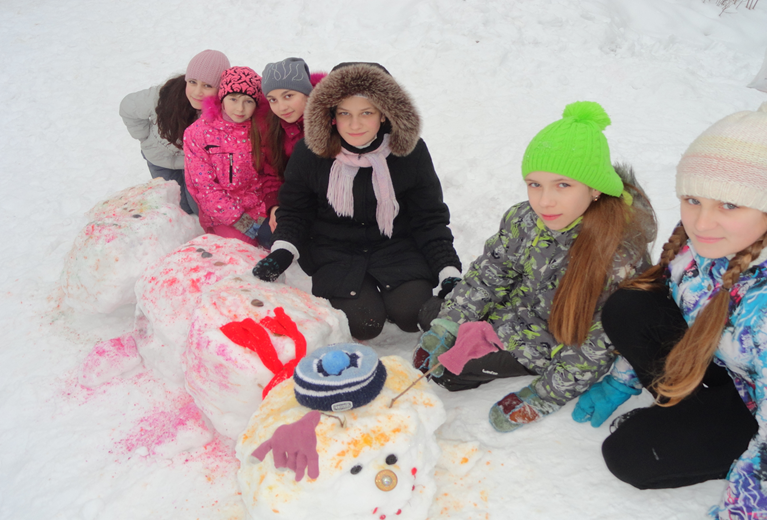 Районные соревнования«Веселые старты»,посвященные году семьи
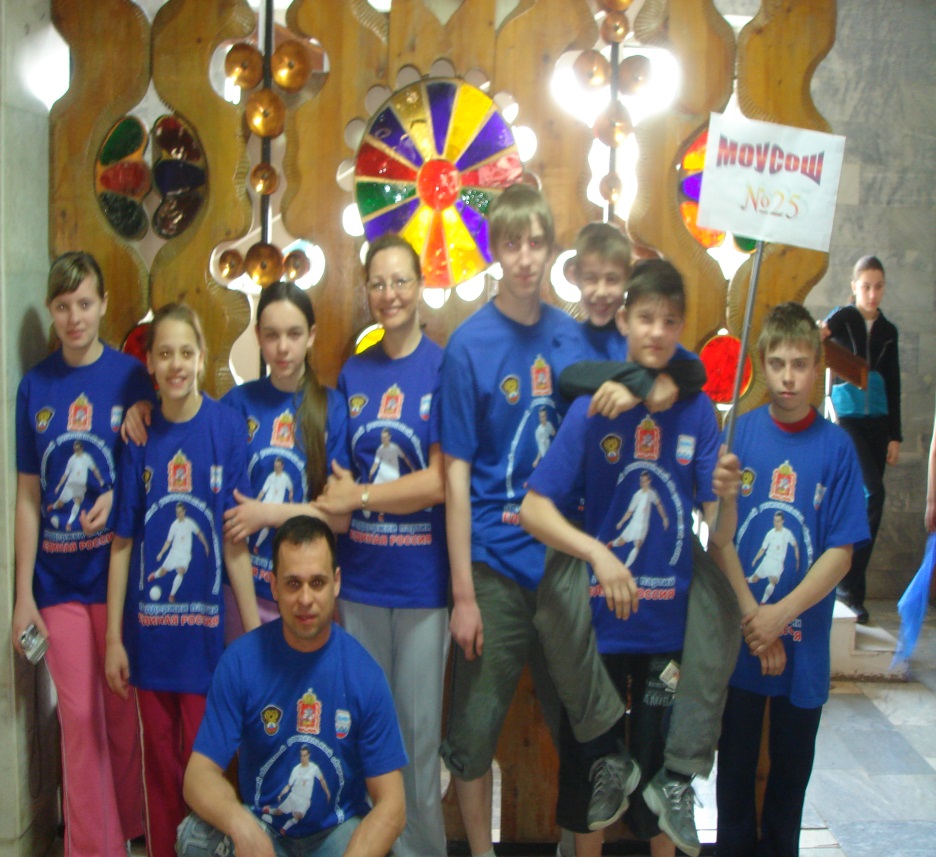 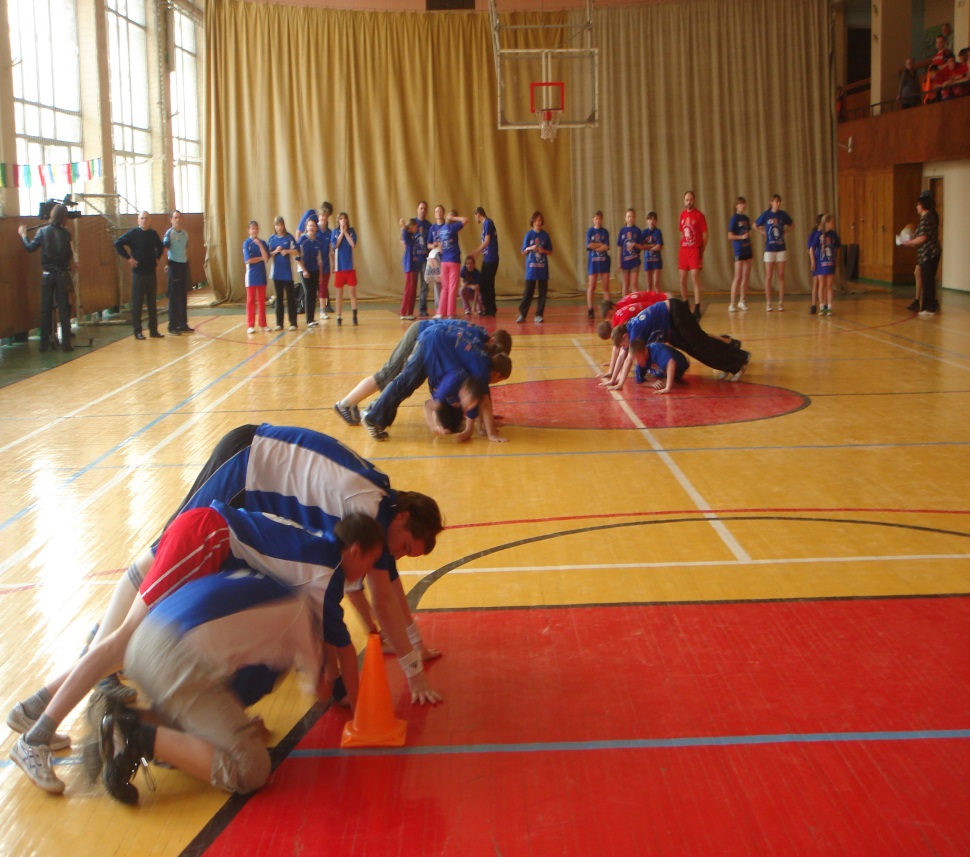 ПРАВИЛЬНОЕ ПИТАНИЕ – ЗАЛОГ ЗДОРОВЬЯ РЕБЕНКА!
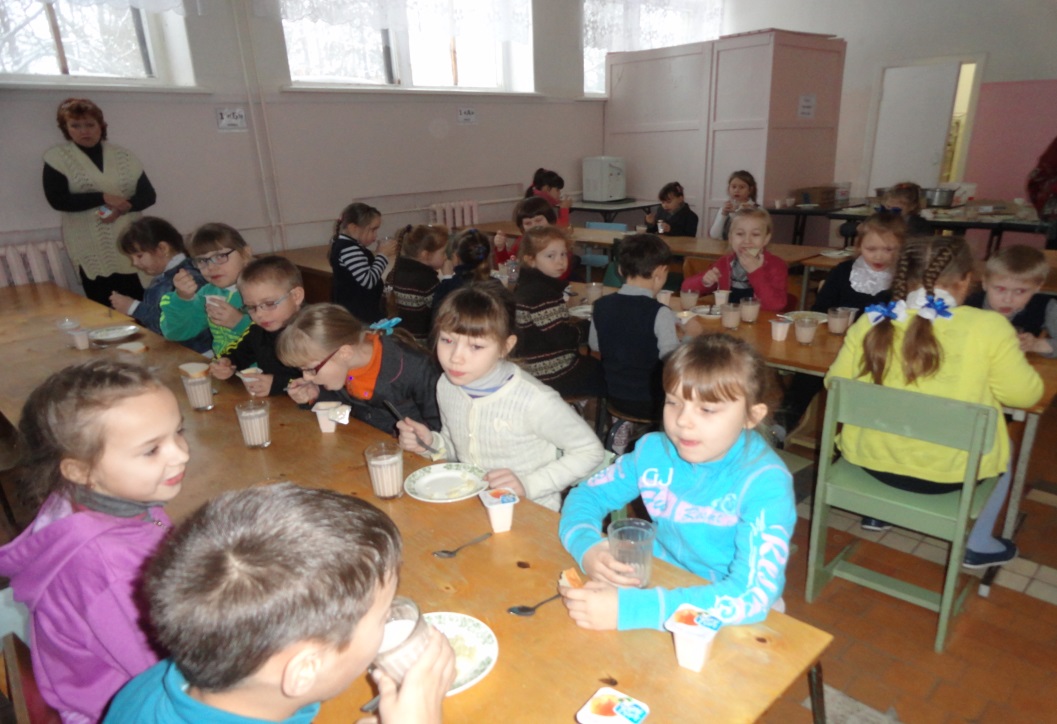 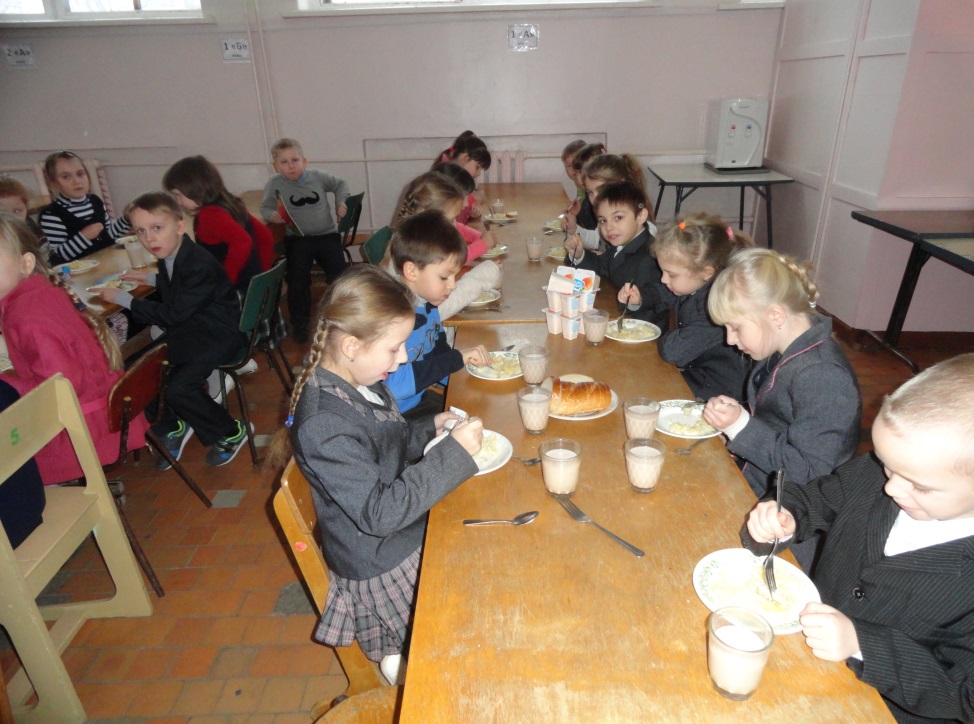 Уважаемые папы и мамы! Если Ваши дети Вам дороги, если Вы хотите видеть их счастливыми, 
помогите им 
сохранить свое 
здоровье.
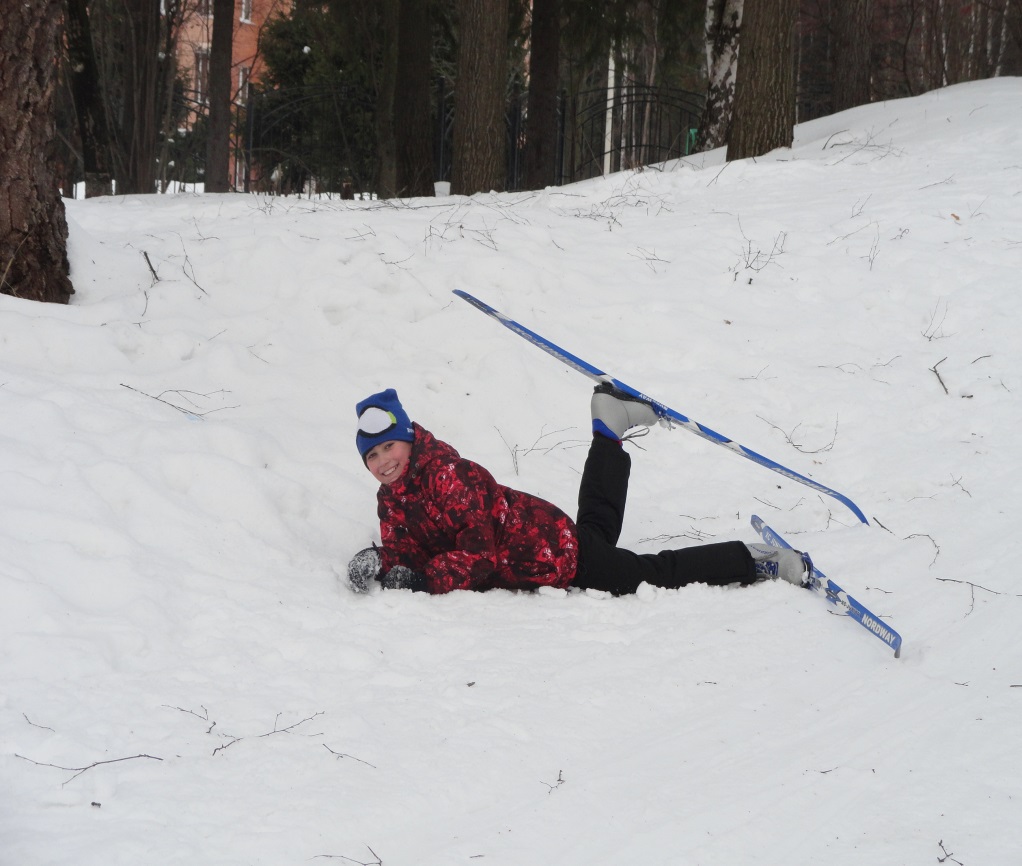 СПАСИБО ЗА ВНИМАНИЕ!